2 Bakteerit ja arkeonit ovat tumattomia mikrobeja
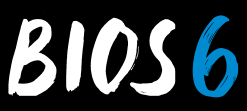 Bakteerit ja arkeonit ovat maailman vanhimpia eliöitä
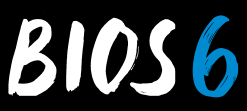 Endosymbioositeoria
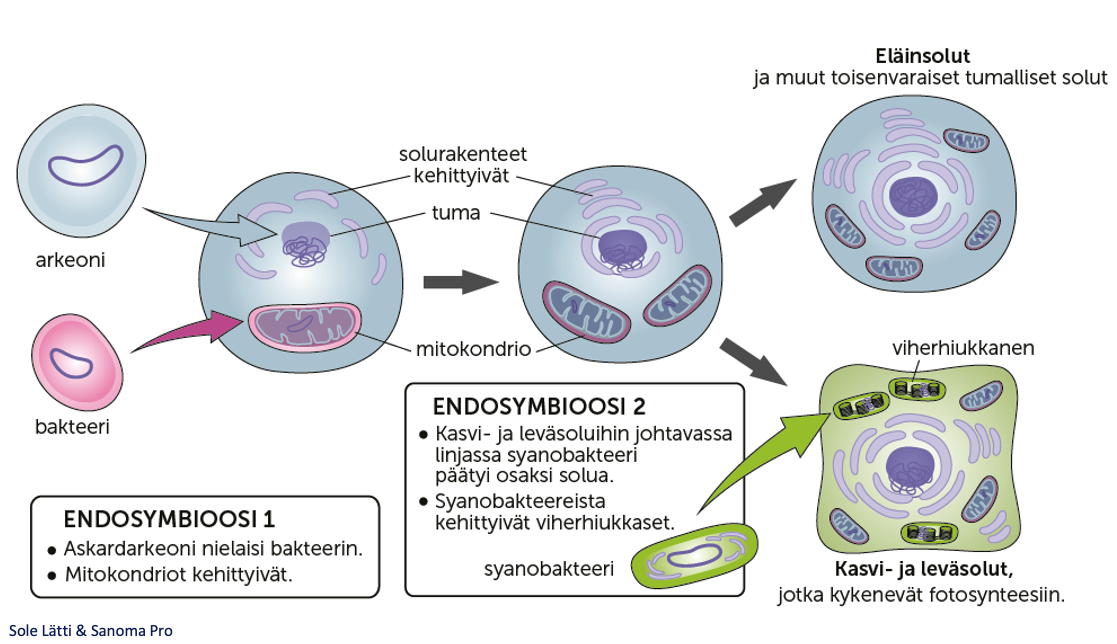 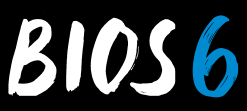 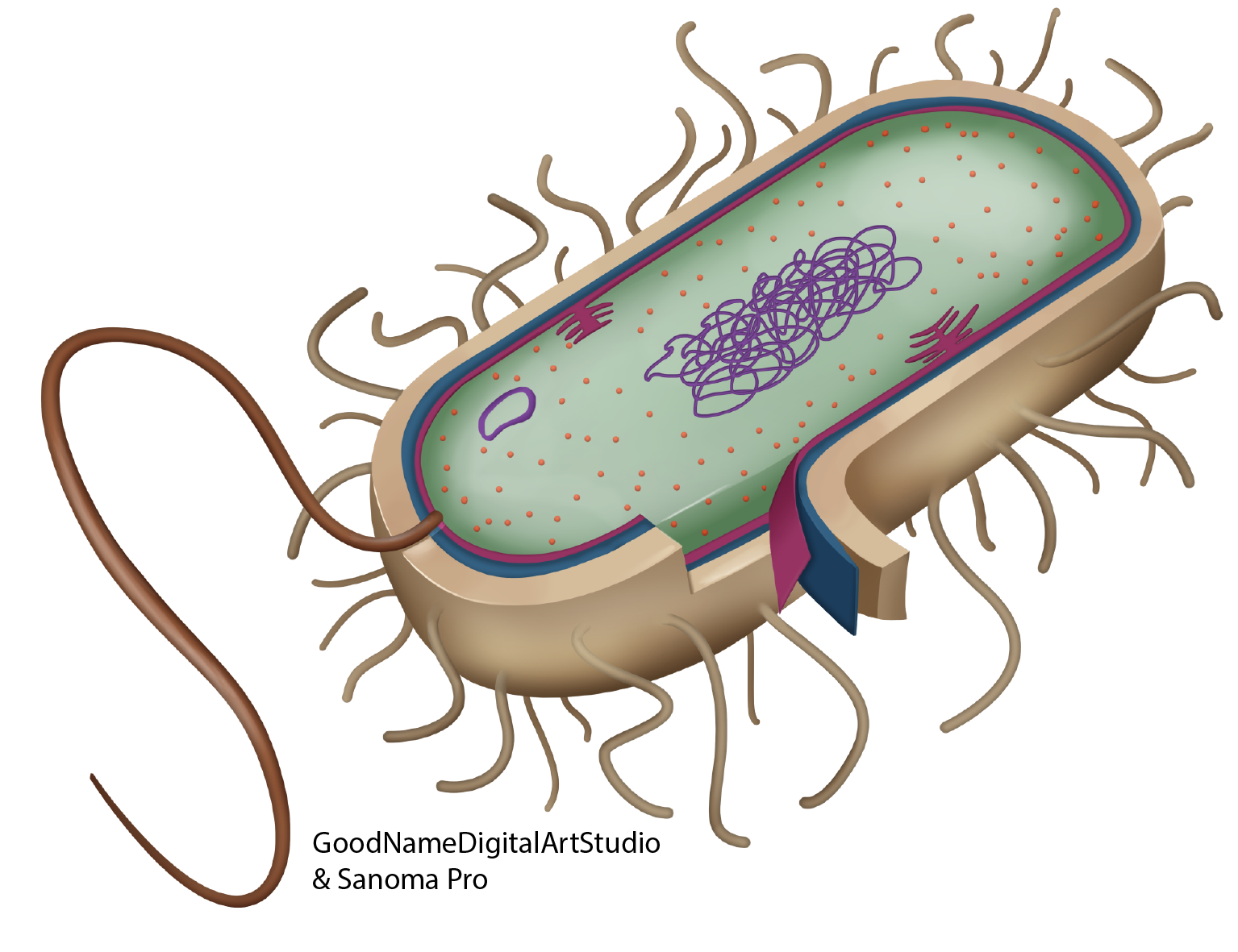 Bakteeri on rakenteeltaan yksinkertaisempi kuin tumallinen solu
Kromosomi rengasmainen
Ei tumakoteloa eikä kalvollisia soluelimiä
Soluhengitysreaktiot soluhengityskalvostossa
Yhteyttämisreaktiot yhteyttämiskalvostossa
Soluseinä koostuu mureiinista
Osalla bakteereista soluseinän ulkopuolella kapseli
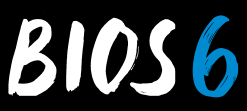 Bakteerin kromosomi ja plasmidi
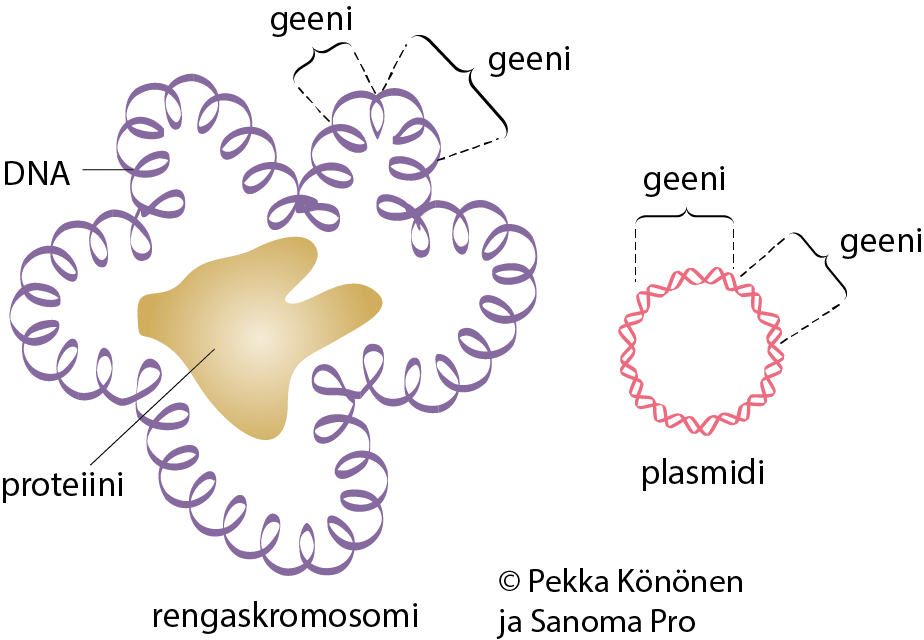 Kromosomin DNA ei ole pakkautunut niin tehokkaasti kuin tumallisessa solussa
Bakteerisolun geenien määrä pieni
Geenejä on myös pienissä DNA-renkaissa, plasmideissa
Bakteerien välinen ryhmäviestintä vaikuttaa geenien ilmentymiseen
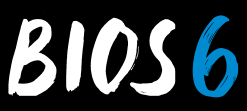 Bakteerien ryhmäviestintä
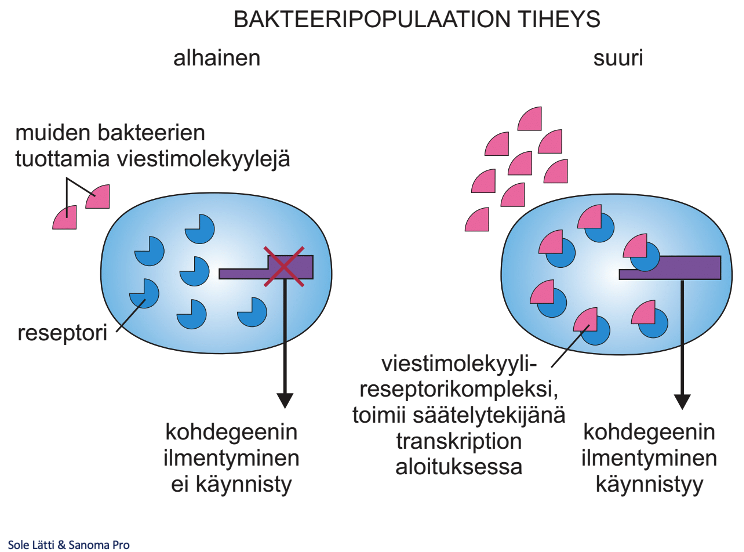 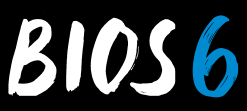 Bakteerien luokittelussa hyödynnetään tietoa niiden genomista
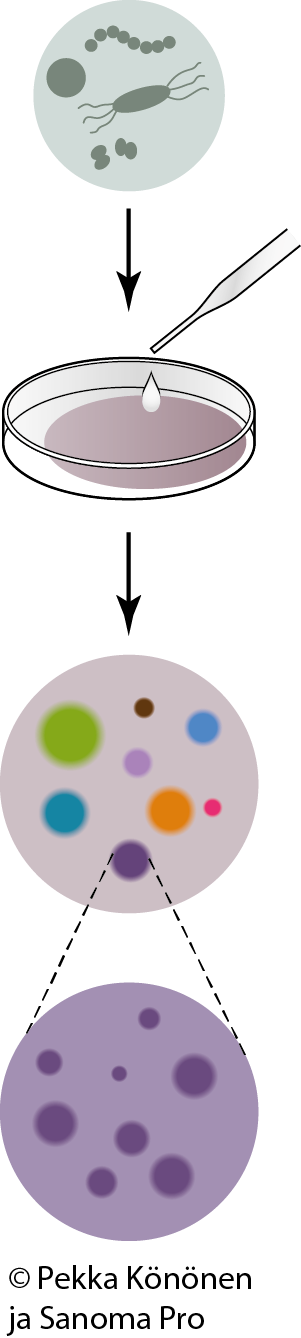 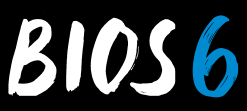 Bakteerien lisääntyminen on suotuisissa oloissa nopeaa
Bakteeripopulaation kasvu
Lisääntyvät suvuttomasti jakautumalla kahtia
Ennen jakautumista perintöaines kahdentuu
Lisääntymiseen ja kasvuun vaikuttavat ravinto, lämpötila, happamuus, vesipitoisuus, happipitoisuus
Epäsuotuisissa oloissa muuttuvat lepoitiöiksi
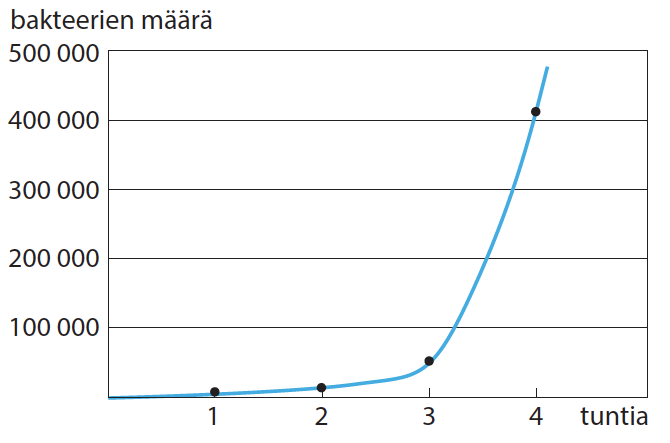 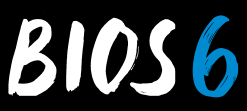 Bakteerien evoluutio on nopeaa
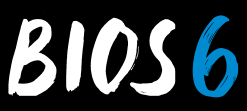 Bakteerin rekombinaatiotavat
Transformaatio: Bakteeri saa geenejä kuolleelta bakteerilta
Transduktio: Bakteeri saa geenejä bakteriofagilta
Konjugaatio: Bakteeri saa geenejä toiselta elävältä bakteerilta
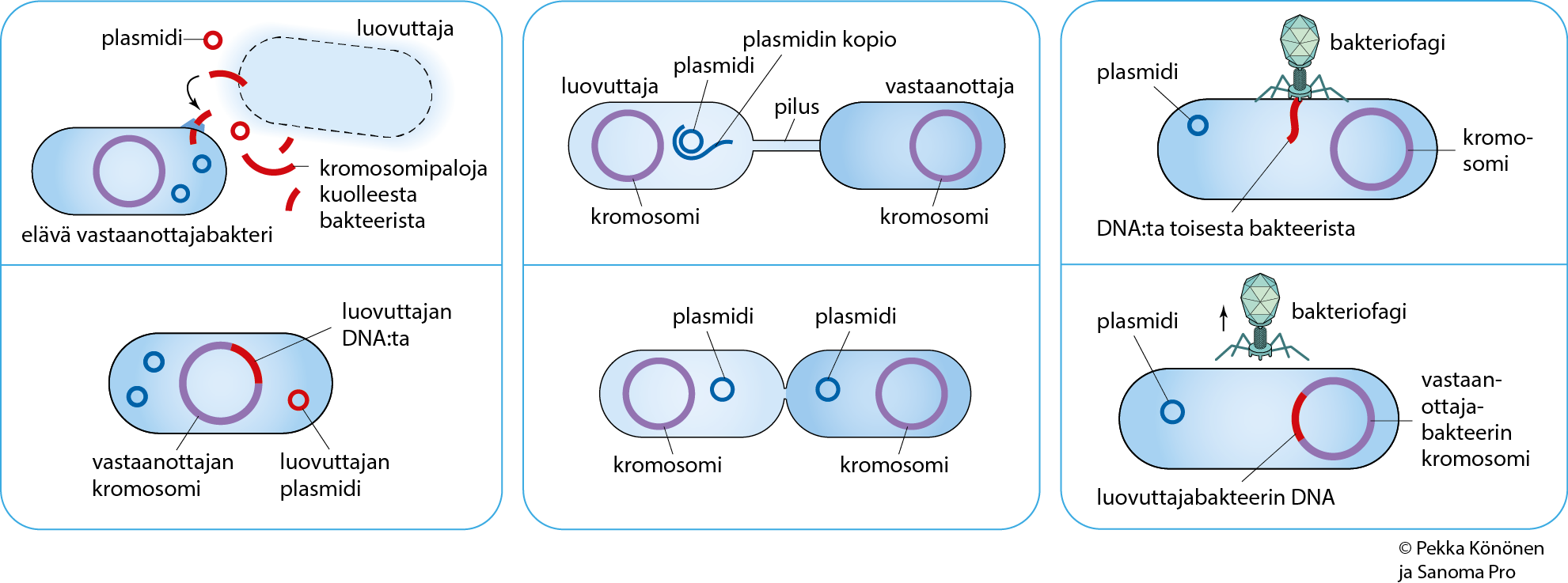 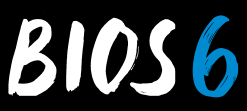 Bakteerit puolustautuvat entsyymien avulla bakteriofageja vastaan
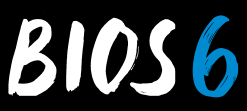 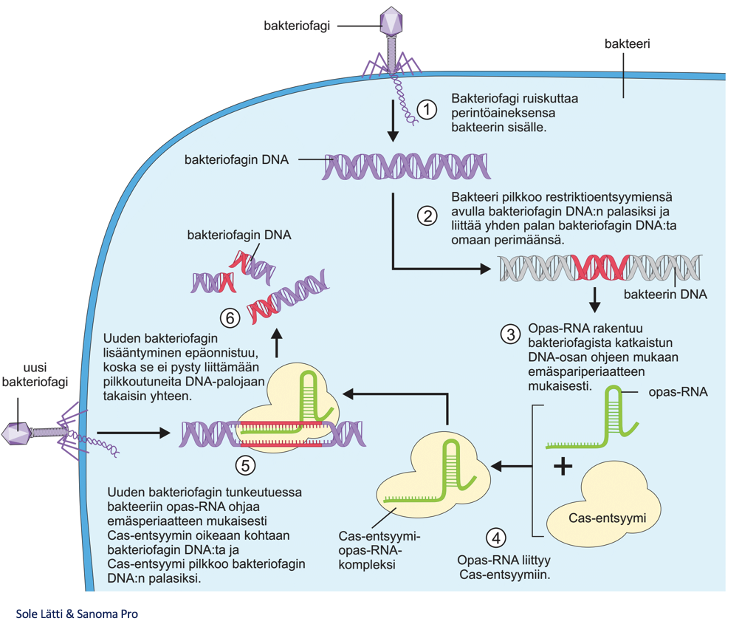 Bakteerin puolustautuminen bakteriofageja vastaan
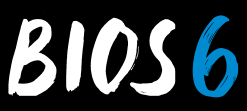 Bakteereissa on sekä oma- että toisenvaraisia lajeja
Esimerkkejä patogeenisten bakteerienleviämistavoista ja sairauksista
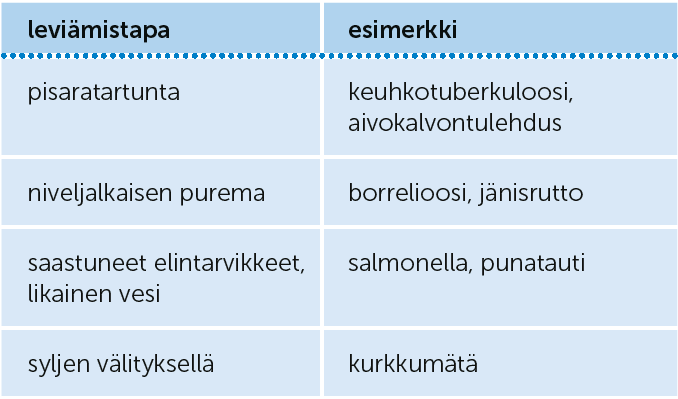 Omavaraiset lajit yhteyttävät foto- tai kemosynteesin avulla

Toisenvaraiset lajit:
Hajottajia
Mutualistisissa suhteissa
Patogeenisia eli taudinaiheuttajia
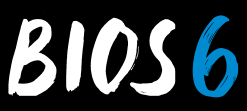 Arkeonit ovat sopeutuneet elämään monenlaisissa elinympäristöissä
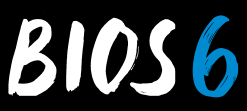 Arkeonien solurakenteessa on paljon yhteistä tumallisen solun kanssa
Arkeonien erot verrattuna bakteerisoluun ja tumalliseen soluun:
Arkeonien ja tumallisen solun yhteisiä piirteitä:
Rengasmainen kromosomi pakkautunut histoniproteiinien avulla
Geenien koodaavalla alueella introneja
Proteiinisynteesi ja monet proteiinit samankaltaisia
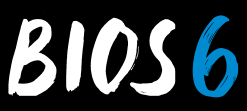 Tumattomat mikrobit ovat   olleet yhteydessä tumallisten eliöiden evoluutioon
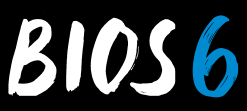 Bakteereja käytetään elintarviketuotannossa ja ympäristönsuojelussa
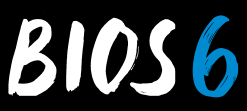 Tiivistelmä
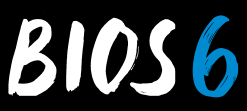